Natural Language Processing with Neural Nets
CC-BY 4.0: copy at will, but cite the source
Mark Hasegawa-Johnson
5/2022
Outline
Syntax and semantics
Part of speech tagging
An HMM for POS tagging
The Viterbi algorithm for POS tagging
From HMM to Neural Net
Recurrent neural networks
Training a recurrent neural network
Long short-term memory (LSTM)
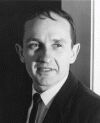 Semantics: Montague grammar
Richard Montague defined formal semantics as follows:
”Understanding a sentence” means that you can specify the conditions under which the sentence would be true
The meaning of a sentence is composed of the meanings of its words. For example:
Richard Montague, 1930-1971
photograph © Richard Thomason
Syntax
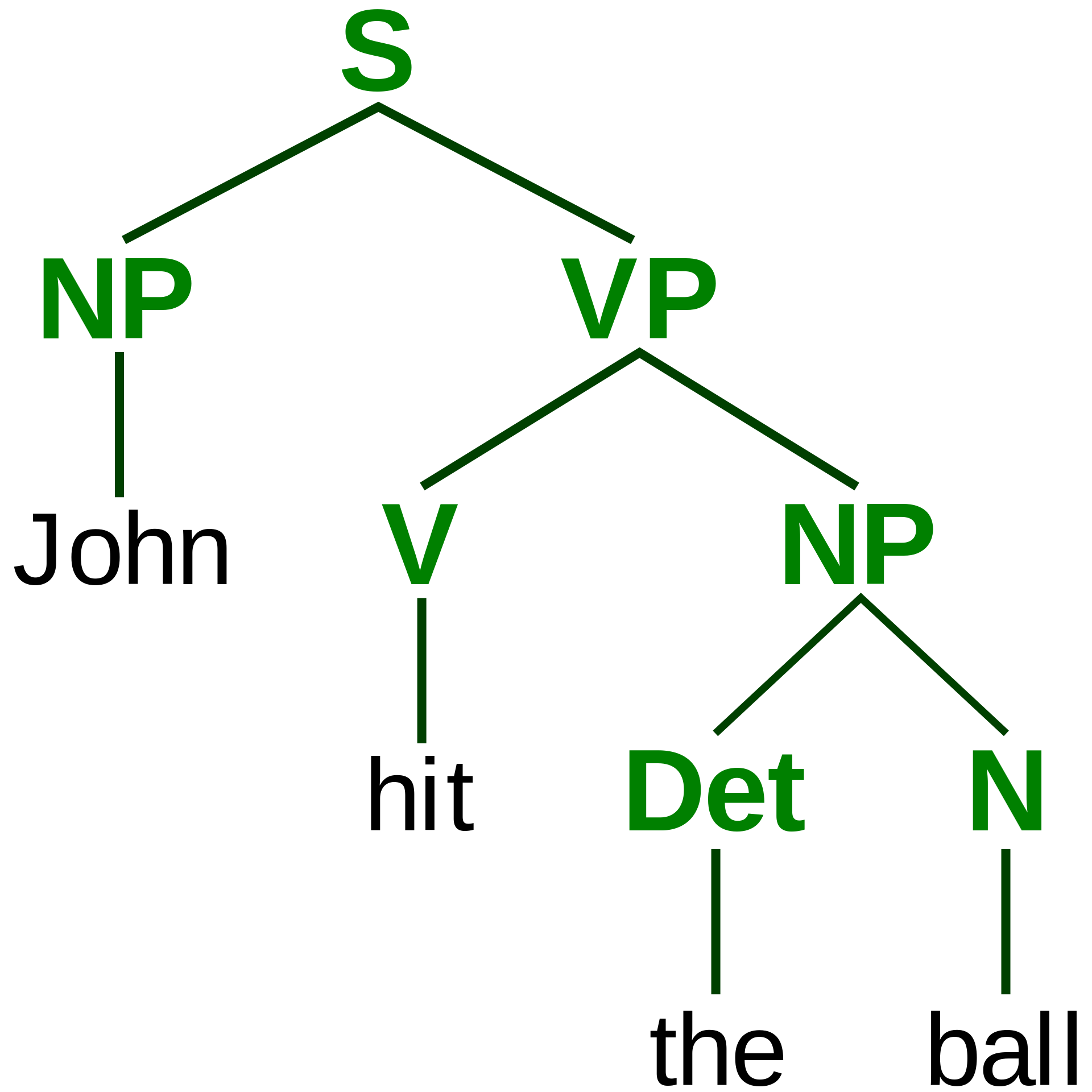 Syntax is the study of how words combine.
Syntax is a descriptive science: it simply describes how words combine when people are using them naturally.
Compositional semantics studies the meanings of those combinations.
ParseTree.svg.  Public domain image, Stannered, 2007
Grammar
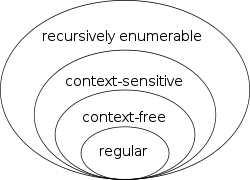 Chomsky-hierarchy.svg.  CC-SA 3.0, J. Finkelstein, 2010
Grammar
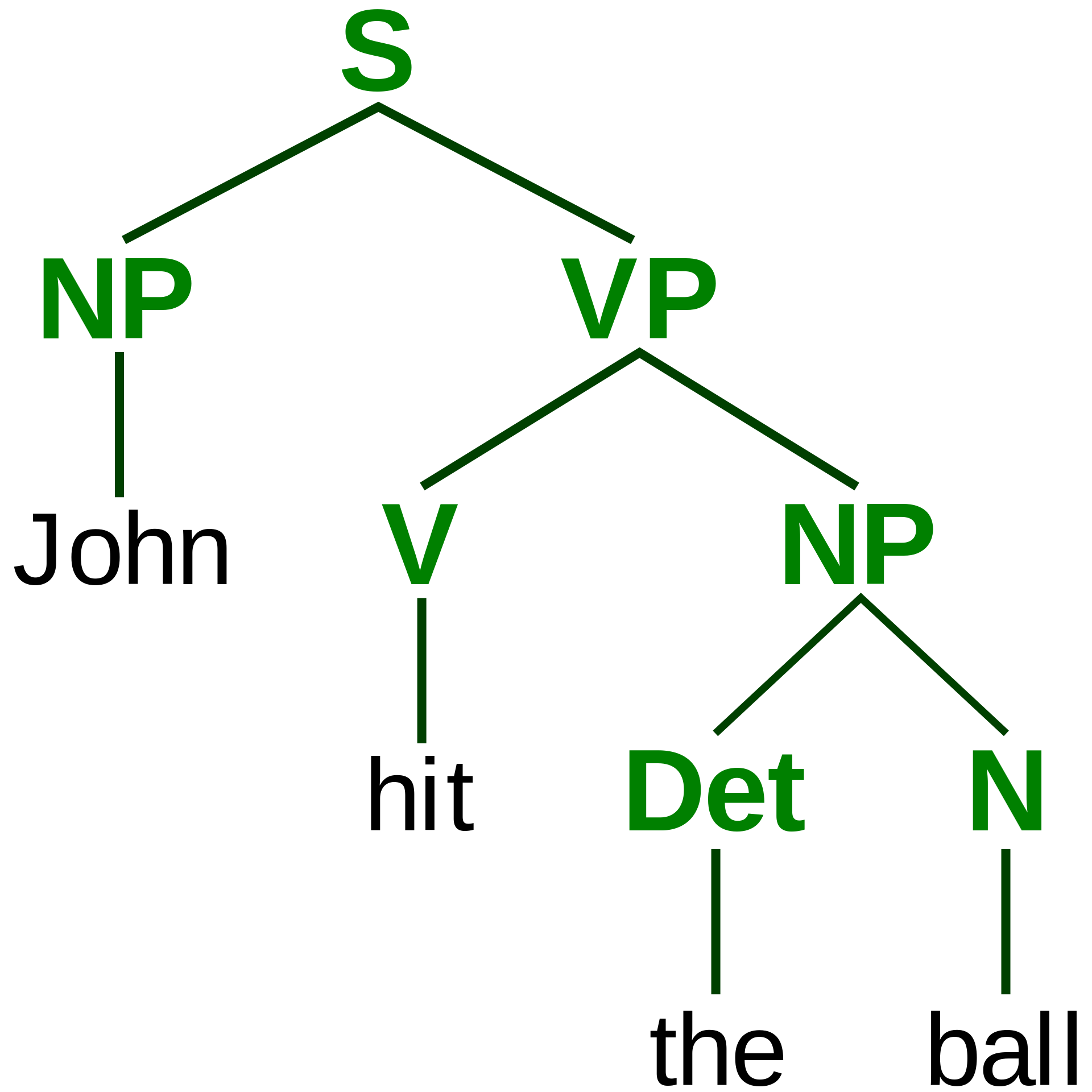 ParseTree.svg.  Public domain image, Stannered, 2007
Grammar
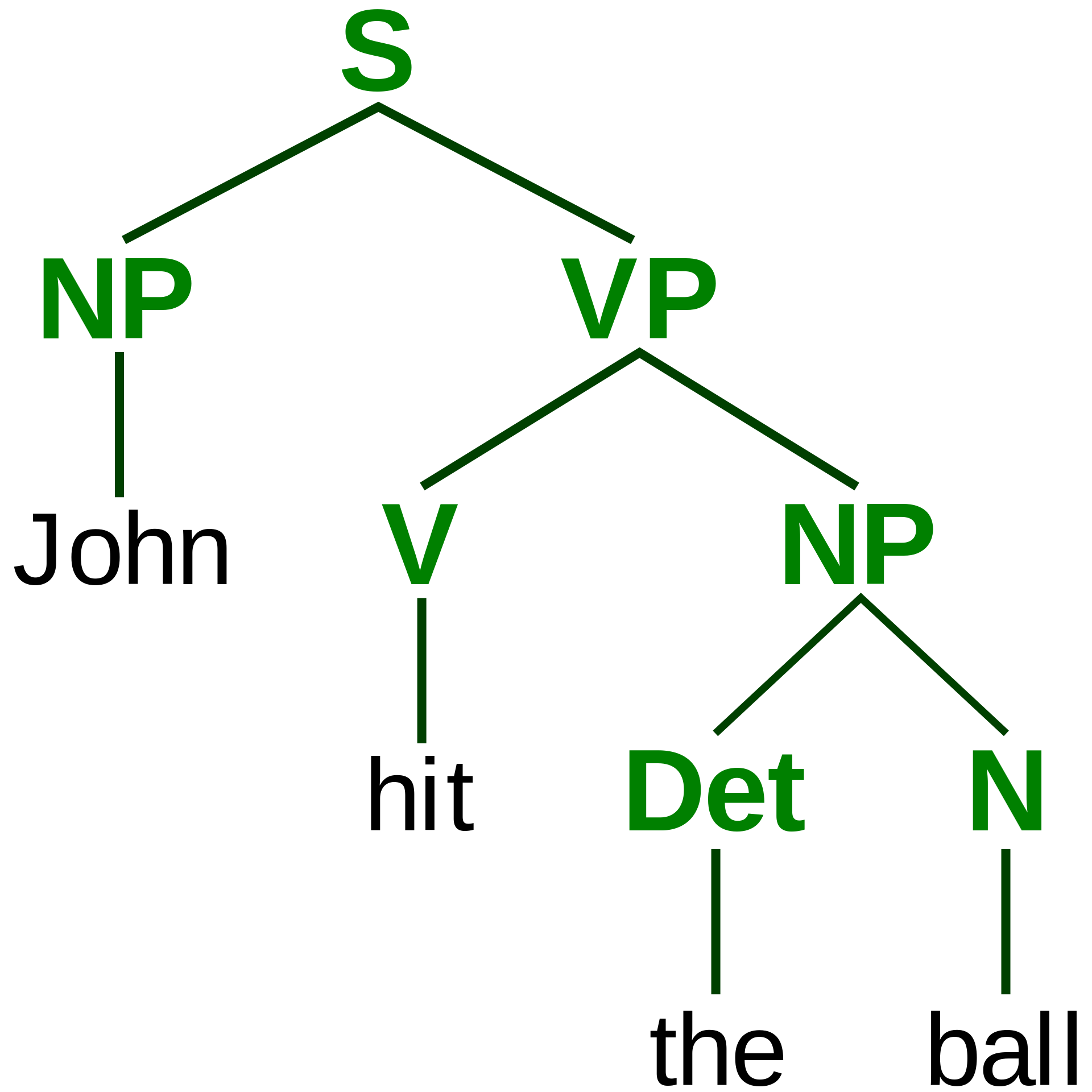 ParseTree.svg.  Public domain image, Stannered, 2007
Grammar
S
NP
VP
N
ball
the
hit
John
Key concepts: syntax and semantics
Compositional semantics studies how sentence meaning is computed from word meanings.
Syntax studies the ways in which words combine.
A grammar is a mathematical specification of the sequences of words that form valid sentences in a language.
A context-free grammar with finite recursion depth can be written as a regular grammar.
A regular grammar can be written as an HMM.
Outline
Syntax and semantics
Part of speech tagging
An HMM for POS tagging
The Viterbi algorithm for POS tagging
From HMM to Neural Net
Recurrent neural networks
Training a recurrent neural network
Long short-term memory (LSTM)
Parts of speech
Many grammars are written in terms of parts of speech, to make them a bit more general.  For example, this one…
…could be generalized like this…
S
NP
VP
NP
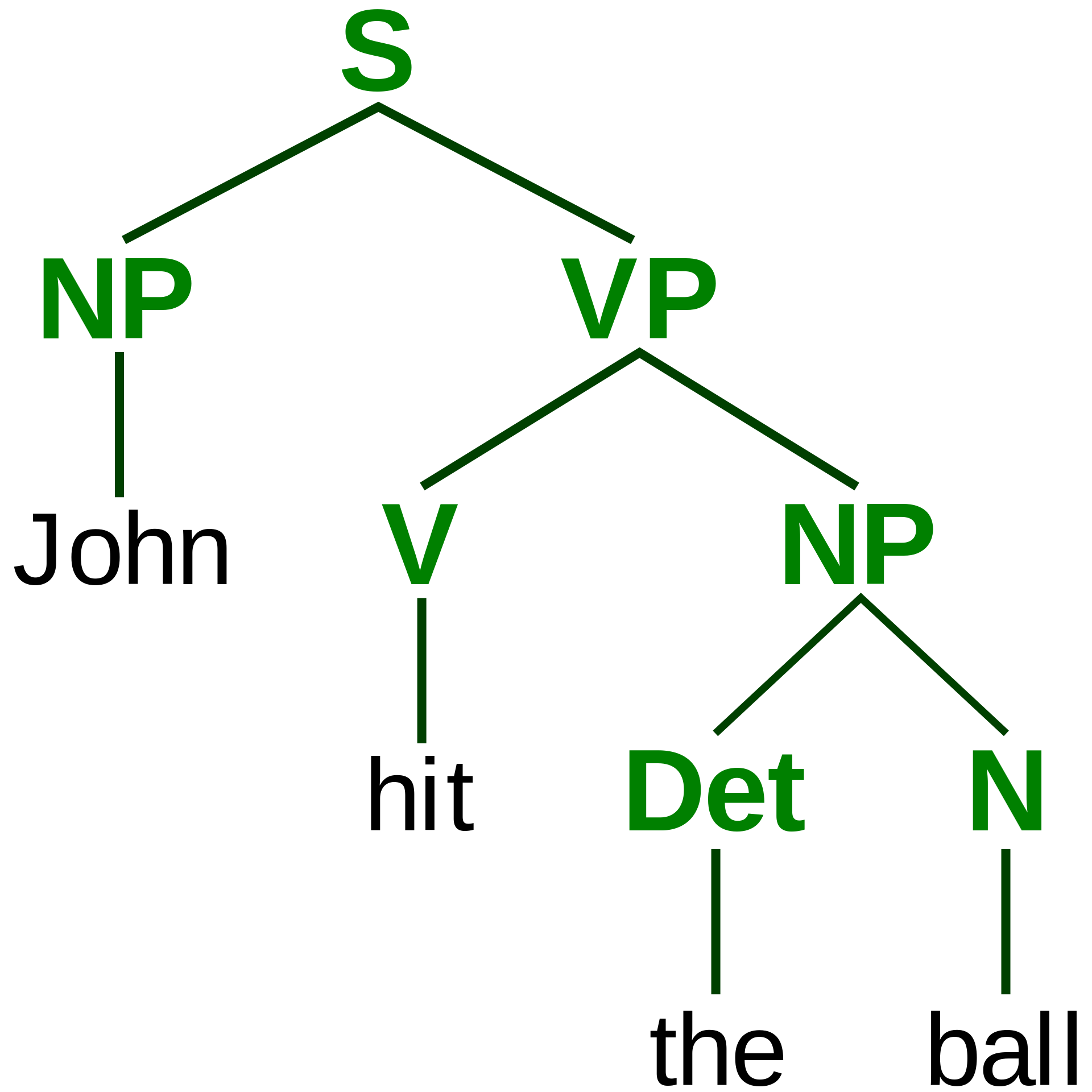 N
Det
N
V
ParseTree.svg.  Public domain image, Stannered, 2007
Parts of speech
POS
Nouns
Verbs
Parts of speech
POS
Inflectable
Uninflectable
Nouns
Verbs
Pre-verbs
Particles
Parts of speech
POS
Inflectable
Uninflectable
Pronouns
Prepositions
Adverbs
Conjunctions
Nouns
Verbs
Participles
Articles
Parts of speech
Most modern English dictionaries use these POS tags.
Open-class words (anybody can make up a new word, in any of these classes, at any time): nouns, verbs, adjectives, adverbs, interjections
Closed-class words (it’s hard to make up a new word in these classes): pronouns, prepositions, conjunctions, determiners

Most published, tagged data use POS tags that are finer-grained than the nine tags listed above.  For example, the next few slides describe the Penn Treebank POS tag set.
Nouns
The Penn Treebank noun categories are:
NN (singular or mass common noun): llama, thought, communism
NNS (plural common noun): llamas, thoughts
NNP (singular proper noun): Jane, IBM, Mexico
NNPS (plural proper noun): Osbournes, Carolinas
VBG (gerund): eating
Verbs
The Penn Treebank verb categories are:
VB (verb base form): eat
VBD (verb past tense): ate
VBP (verb non-3sg present): eat
VBZ (verb 3sg present): eats
MD (modal): can as in “can lift”, should as in “should go”
RP (particle): up as in “get up,” off as in “take off”
Adjectives
The Penn Treebank has several categories that might be considered types of adjectives:
CD (cardinal number --- use this tag regardless of whether the number is being used as a noun or adjective): one, two, twenty
JJ (adjective): yellow, exceptional, tall
JJR (comparative adjective): yellower, taller
JJS (superlative adjective): yellowest, tallest
PRP$ (possessive pronoun): your, one’s
VBN (verb past participle): eaten, compiled
WP$ (wh-possessive): whose
Determiners, Prepositions and Conjunctions
The Penn Treebank has a lot of things that look like determiners, prepositions, or conjunctions:
CC (coordinating conjunction): and, but, or
DT (determiner): a, the
IN (preposition or subordinating conjunction): of, in, by
PDT (predeterminer): all, both
POS (possessive ending): ‘s, as in “Bob’s dog”
TO (any use of the word “to”): to
WDT (wh-determiner): which, that
Why do POS tagging?
Because it’s highly accurate, typically 97%.  That means you can run a POS tagger as a pre-processing step, before doing harder natural language understanding tasks.
Because it’s necessary, if you want to know what the words in the sentence mean.

Will Will ?  Will will .  Will will will Will ’s will to Will .
MD NNP SYM NNP MD SYM NNP MD VB NNP POS NN TO NNP SYM
Outline
Syntax and semantics
Part of speech tagging
An HMM for POS tagging
The Viterbi algorithm for POS tagging
From HMM to Neural Net
Recurrent neural networks
Training a recurrent neural network
Long short-term memory (LSTM)
An HMM for POS tagging
The basic idea of an HMM POS tagger is:
Treat the part of speech as the hidden state variable
Treat the word as observed
N
DT
V
N
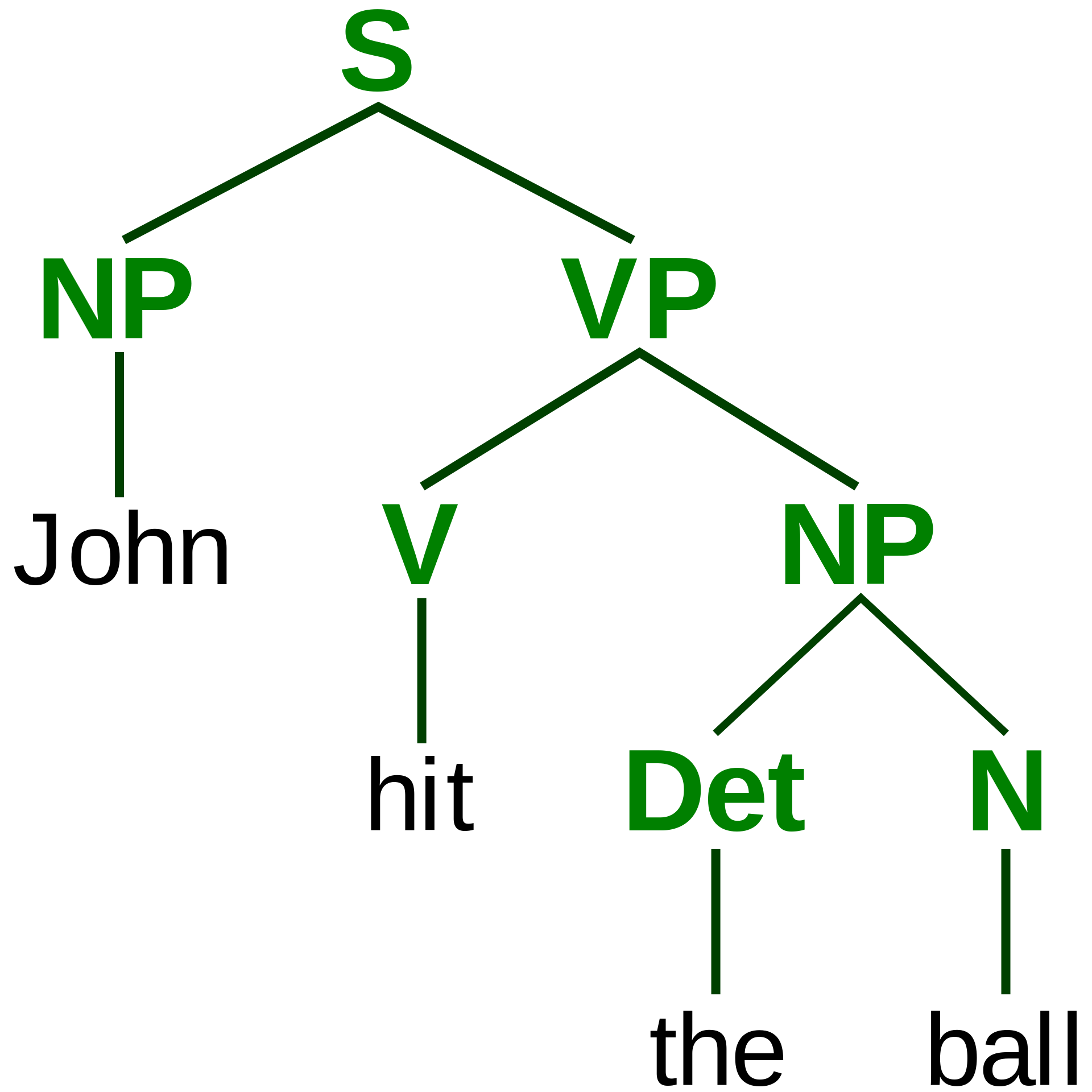 ball
the
John
hit
ParseTree.svg.  Public domain image, Stannered, 2007
HMM as a Bayes Net
This slide shows an HMM as a Bayes Net.  You should remember the graph semantics of a Bayes net:
Nodes are random variables.
Edges denote stochastic dependence.
…
…
[Speaker Notes: The example is described in Section 15.1.1]
HMM as a Finite State Machine
This slide shows exactly the same HMM, viewed in a totally different way.  Here, we show it as a finite state machine:
Nodes denote states.
Edges denote possible transitions between the states.
N
V
D
[Speaker Notes: The example is described in Section 15.1.1]
Parameters of an HMM
N
V
D
Estimating the Parameters of an HMM
N
V
D
Outline
Syntax and semantics
Part of speech tagging
An HMM for POS tagging
The Viterbi algorithm for POS tagging
From HMM to Neural Net
Recurrent neural networks
Training a recurrent neural network
Long short-term memory (LSTM)
Viterbi Algorithm: Key concepts
Viterbi Algorithm for POS tagging
N
V
D
Trellis
Trellis
Trellis
Trellis
Trellis
Trellis
Trellis
Trellis
Backtrace
Viterbi algorithm key formulas
Viterbi algorithm key formulas
Example from Jurafsky & Martin
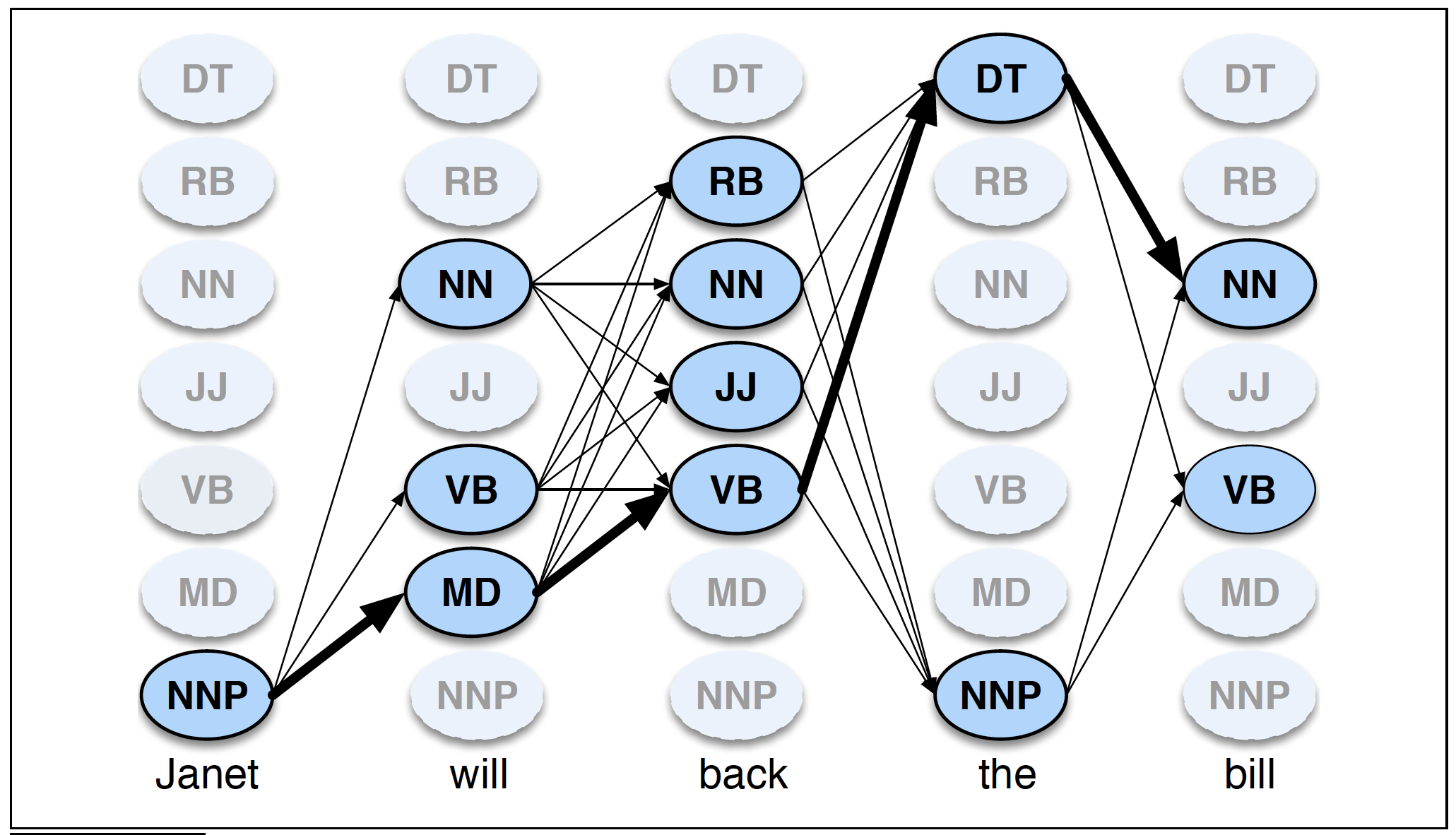 © Daniel Jurafsky & James H. Martin, 2021
Outline
Syntax and semantics
Part of speech tagging
An HMM for POS tagging
The Viterbi algorithm for POS tagging
From HMM to Neural Net
Recurrent neural networks
Training a recurrent neural network
Long short-term memory (LSTM)
From HMM to Neural Net
From HMM to Neural Net
From HMM to Neural Net
From HMM to Neural Net
From HMM to Neural Net
ln
exp
ln
exp
ln
ln
From HMM to Neural Net
ln
The “exp” is implied here.
ln
From HMM to Neural Net: Implementation Hack
From HMM to Neural Net: Implementation Hack
…
…
The “tanh” is implied here.
Outline
Syntax and semantics
Part of speech tagging
An HMM for POS tagging
The Viterbi algorithm for POS tagging
From HMM to Neural Net
Recurrent neural networks
Training a recurrent neural network
Long short-term memory (LSTM)
Recurrent neural network (RNN)
…
…
[Speaker Notes: The example is described in Section 15.1.1]
Recurrent neural network (RNN)
…
…
For example, suppose that we have the sentence

“John hit the ball”

... and we want to find each word’s part of speech.
[Speaker Notes: The example is described in Section 15.1.1]
Recurrent neural network (RNN)
…
…
[Speaker Notes: The example is described in Section 15.1.1]
Recurrent neural network (RNN)
…
…
[Speaker Notes: The example is described in Section 15.1.1]
Outline
Syntax and semantics
Part of speech tagging
An HMM for POS tagging
The Viterbi algorithm for POS tagging
From HMM to Neural Net
Recurrent neural networks
Training a recurrent neural network
Long short-term memory (LSTM)
Training an RNN
…
…
[Speaker Notes: The example is described in Section 15.1.1]
Training an RNN: How can we solve this?
…
…
[Speaker Notes: The example is described in Section 15.1.1]
Back-propagation through time
…
…
[Speaker Notes: The example is described in Section 15.1.1]
Back-propagation through time
…
…
[Speaker Notes: The example is described in Section 15.1.1]
Back-propagation through time
…
…
[Speaker Notes: The example is described in Section 15.1.1]
Outline
Syntax and semantics
Part of speech tagging
An HMM for POS tagging
The Viterbi algorithm for POS tagging
From HMM to Neural Net
Recurrent neural networks
Training a recurrent neural network
Long short-term memory (LSTM)
Exponential forgetting
…
…
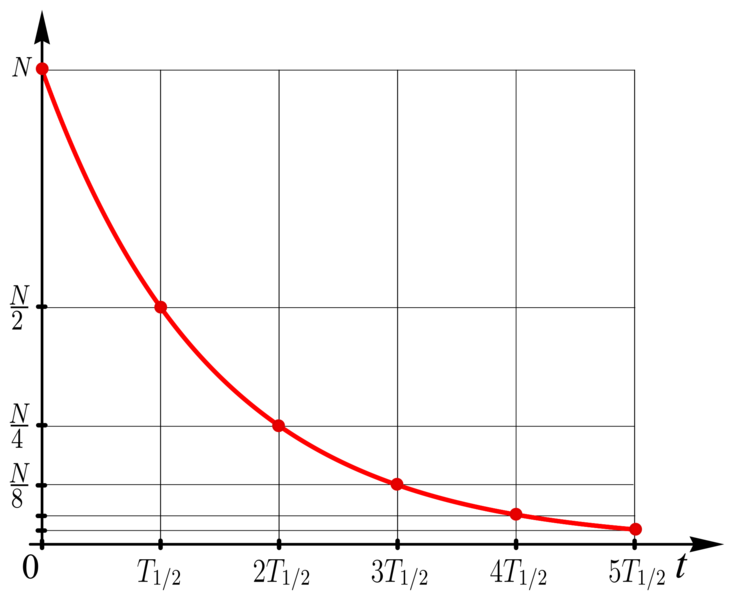 Exponential-decay.png.  CC-SA-4.0, Svjo, 2017
[Speaker Notes: The example is described in Section 15.1.1]
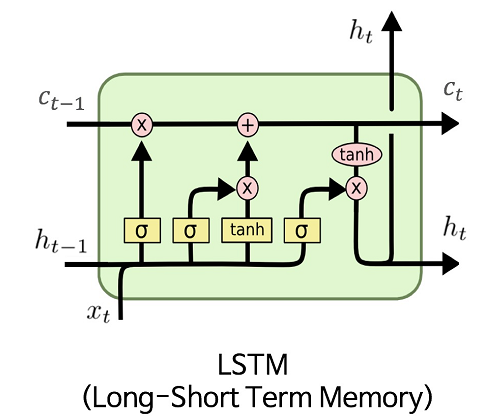 Long-Short Term Memory (LSTM)
CC-SA-4.0, MingxianLin, 2018
[Speaker Notes: The example is described in Section 15.1.1]
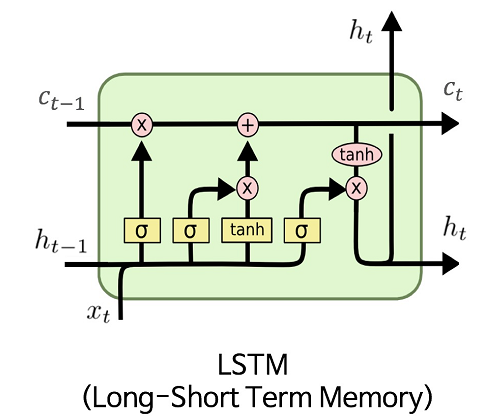 Long-Short Term Memory (LSTM)
CC-SA-4.0, MingxianLin, 2018
[Speaker Notes: The example is described in Section 15.1.1]
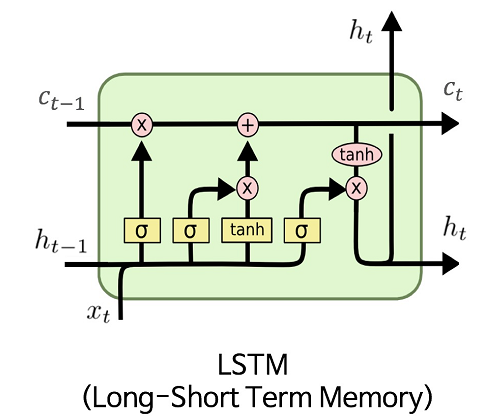 Long-Short Term Memory (LSTM)
CC-SA-4.0, MingxianLin, 2018
[Speaker Notes: The example is described in Section 15.1.1]
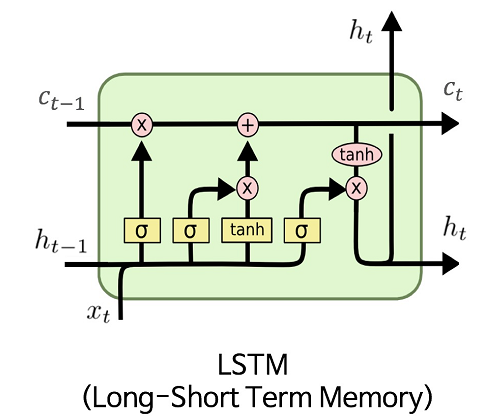 Long-Short Term Memory (LSTM)
CC-SA-4.0, MingxianLin, 2018
[Speaker Notes: The example is described in Section 15.1.1]
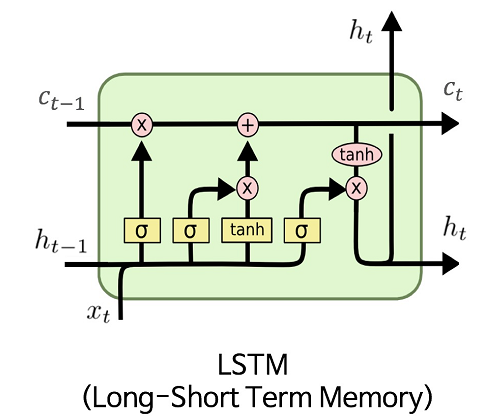 Long-Short Term Memory (LSTM)
CC-SA-4.0, MingxianLin, 2018
[Speaker Notes: The example is described in Section 15.1.1]
LSTM: Remember when you want to remember, forget when you want to forget
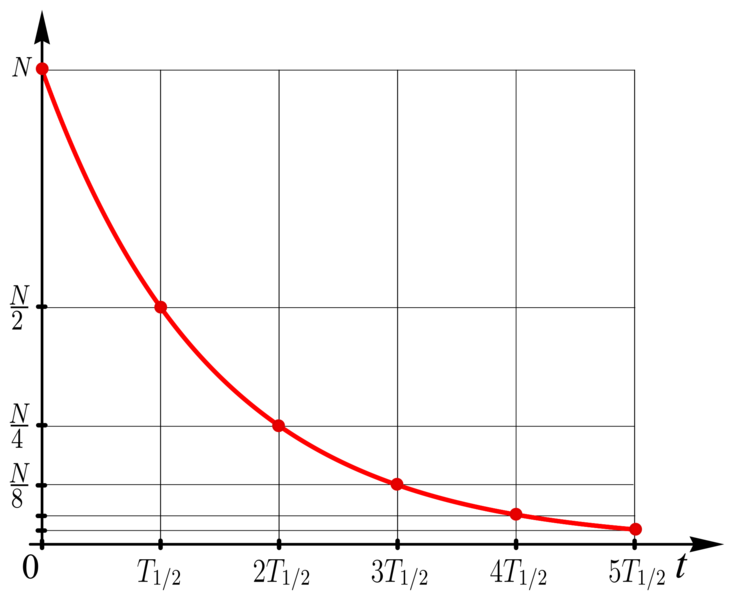 Remember that an RNN tends to forget exponentially, like this:
Exponential-decay.png.  CC-SA-4.0, Svjo, 2017
An LSTM forgets more like this:
Outline
Content